Rush team avantura
Petar Šamija, 7.d
Zašto se tučemo?
Ne znam.
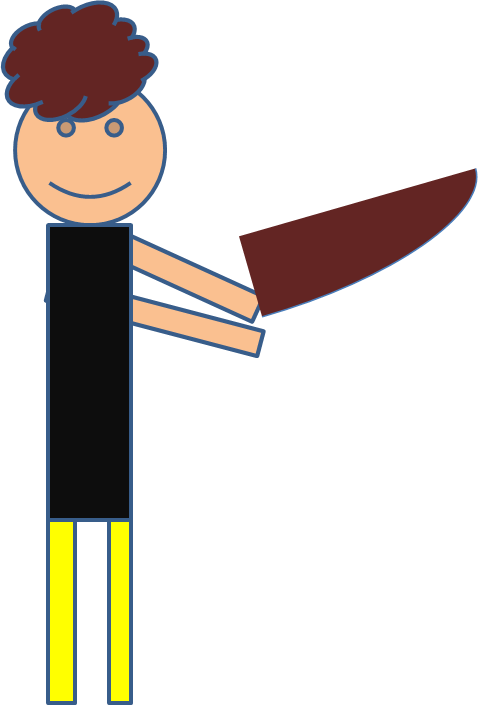 Hajdemo se prestati tući i idemo se igrati.
Idemo.
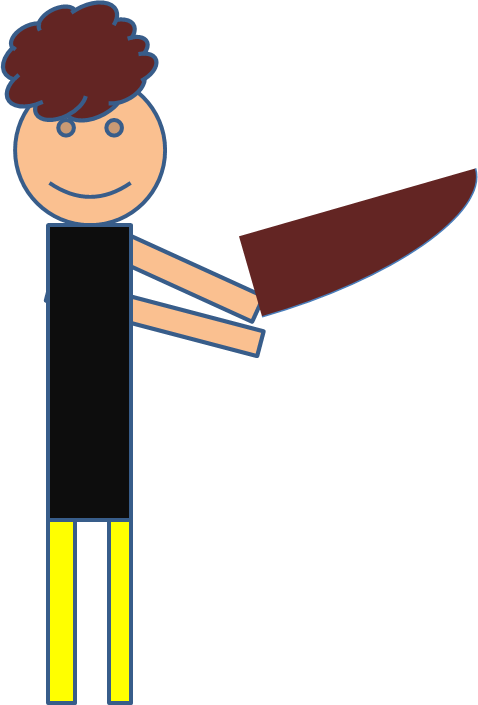 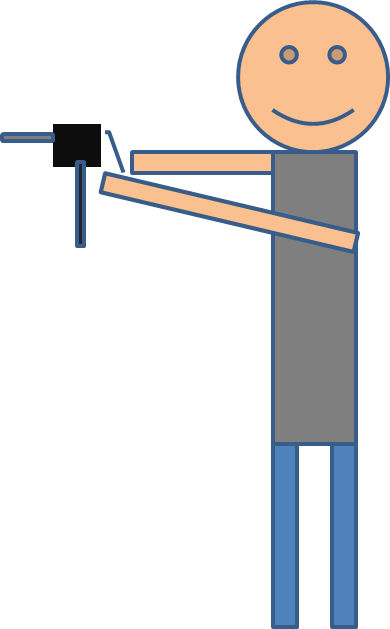 Bit ćemo najbolji prijatelji.
Jupi.
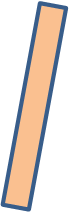 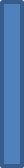 Ok.
Na igralište.
Gdje idemo?
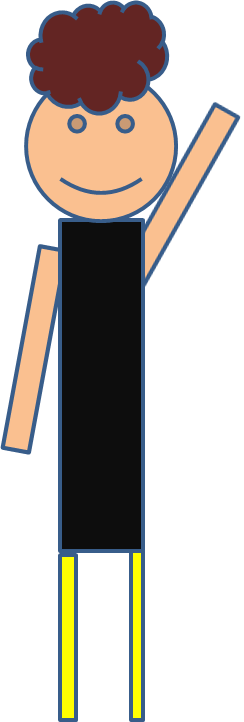 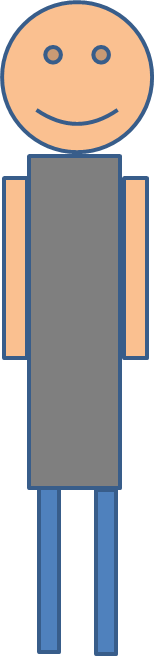 Ah,valjda nogomet.
Što ćemo igrati ?
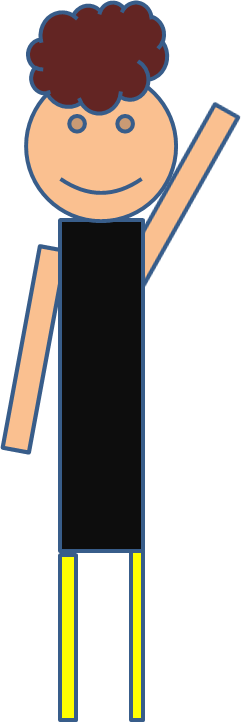 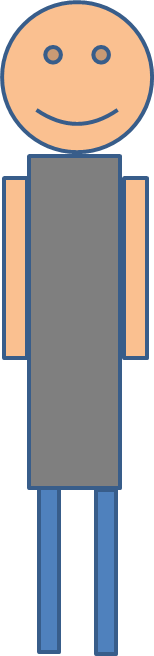 KRAJ